Економско-трговинска школа „Вук Караџић“
Стара Пазова
ПОСЛОВНИ АДМИНИСТРАТОР
Обавља послове везане за:
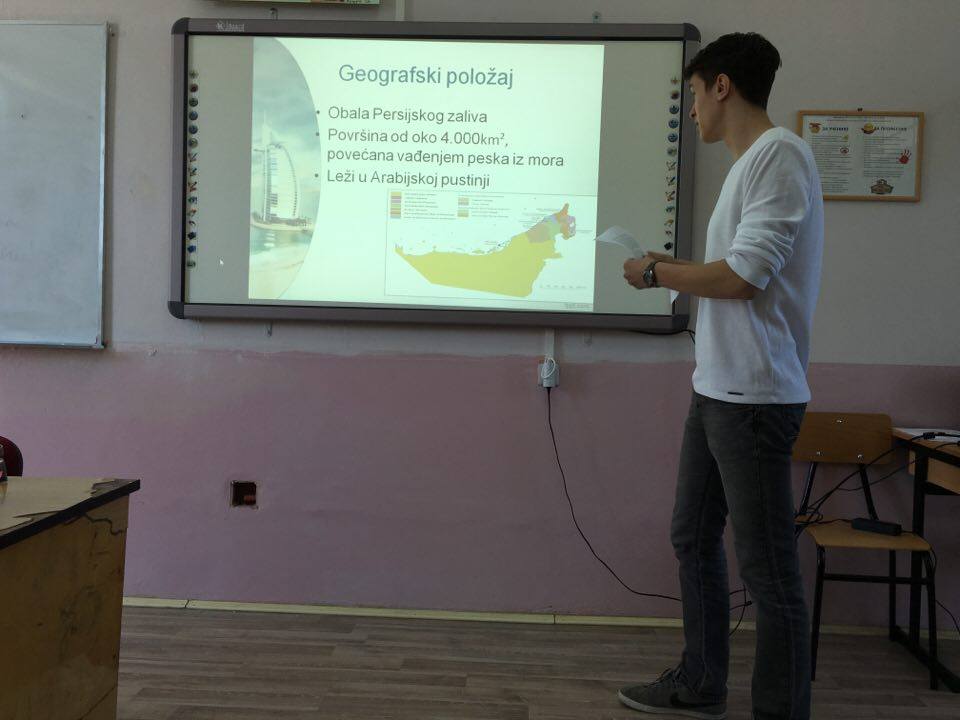 Маркетинг
израда каталога
израда рекламног материјала
презентовање производа
унапређивање продаје
Менаџмент
координација рада у предузећу
управљање пословним процесима
људски ресурси
усклађивање пословних задатака
ПОСЛОВНИ АДМИНИСТРАТОР
Обавља послове везане за:
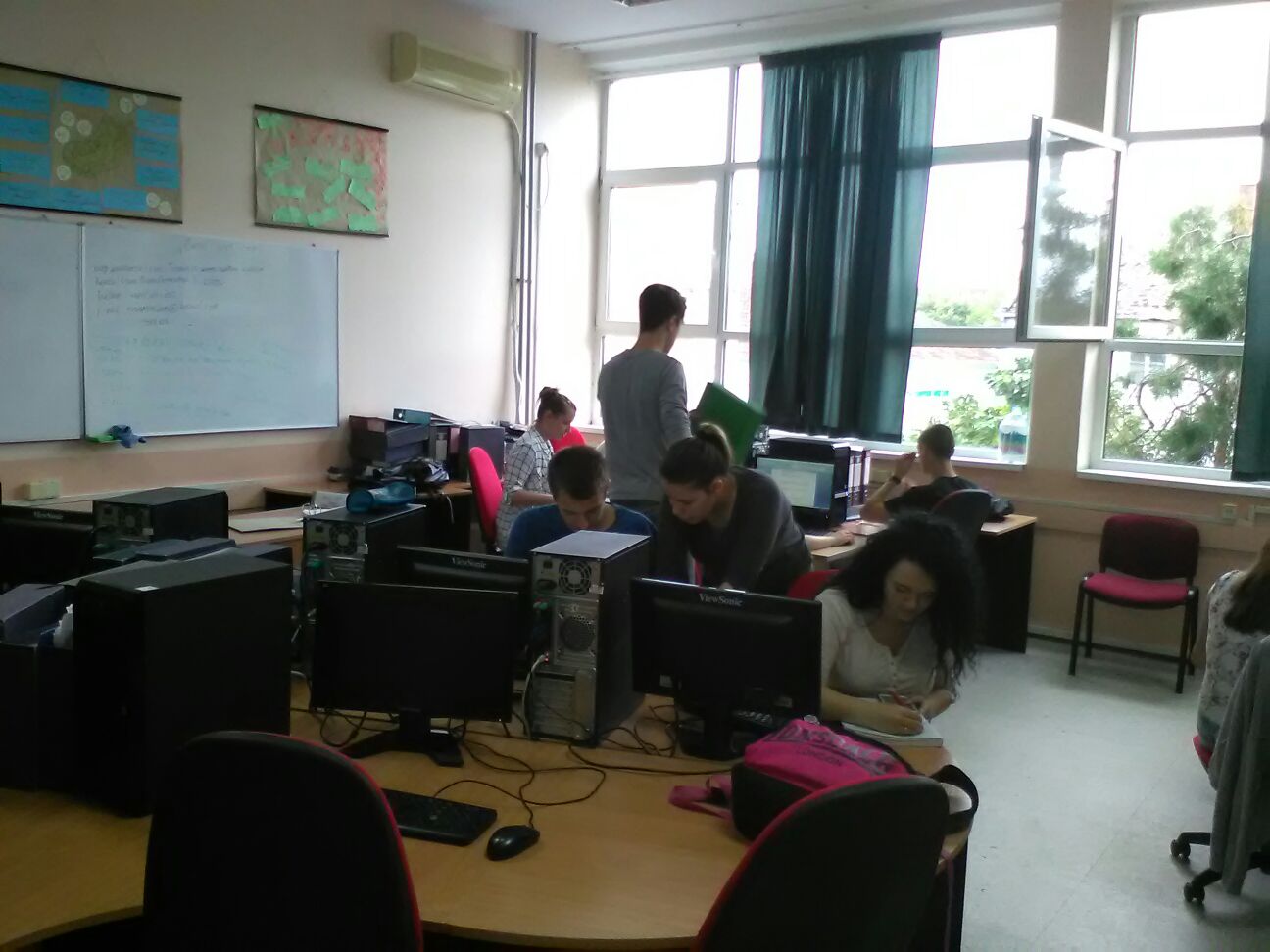 Књиговодство
књижење пословних промена
послови платног промета
израда финансијских извештаја                  (биланс стања и успеха...)
обрачун зарада
Комуникацију
односи с јавношћу
пословна кореспонденција
интерна комуникација
ЕКОНОМСКИ ТЕХНИЧАР
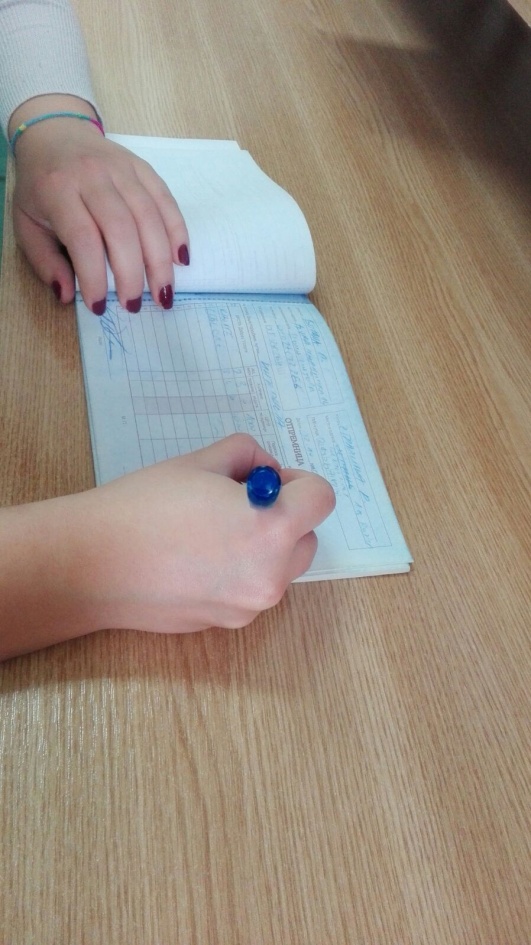 Стиче знања везана за:
Теоријску и примењену економију
познавање економских термина
познавање основа економије
 административни послови 
 комерцијални послови
Рачуноводство
књижење пословних промена
послови платног промета
израда финансијских извештаја                  (биланс стања и успеха...)
обрачун зарада
ЕКОНОМСКИ ТЕХНИЧАР
Стиче знања везана за основе:
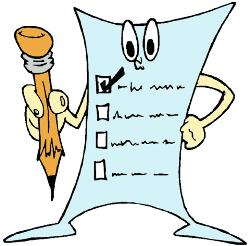 Маркетинга
основе маркетинга
истраживање тржишта
израда рекламног материјала
познавање теорија маркетинга
Менаџмента
координација рада у предузећу
управљање пословним процесима
људски ресурси
усклађивање пословних задатака
ПРАВНО – ПОСЛОВНИ  ТЕХНИЧАР
Обавља послове везане за:
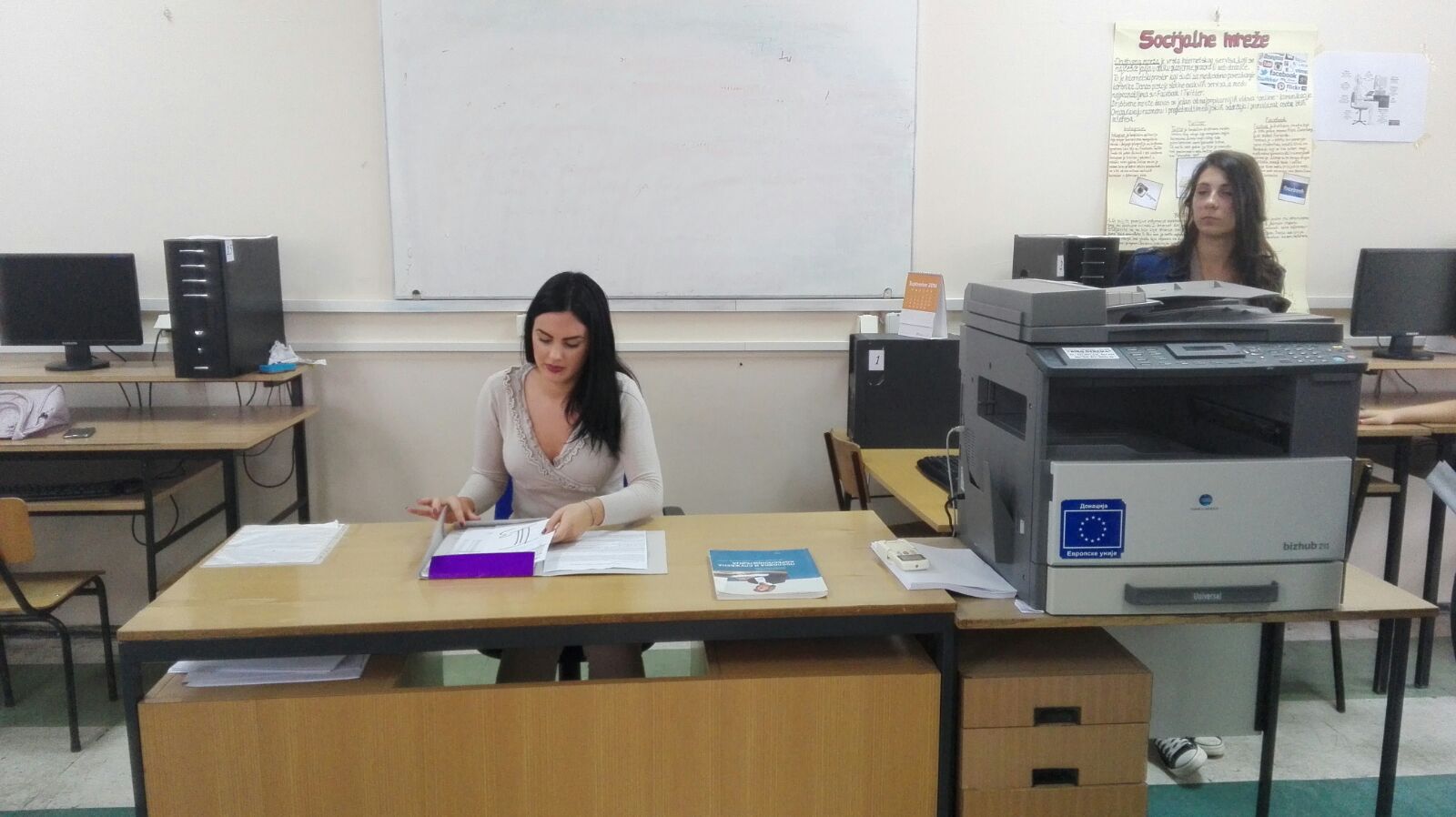 Пословну коресподенцију
израда пословних писама
завођење документације
архивирање
Матичну евиденцију
управљање базама података
комплетирање досијеа запослених
вођење матичних књига
ПРАВНО - ПОСЛОВНИ ТЕХНИЧАР
Обавља послове везане за:
Правне послове
израда уговора
састављање оснивачког акта
познавање законских прописа
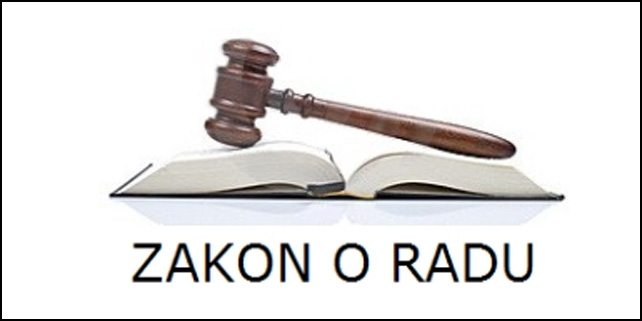 Правни поступак
послови везани за регистрацију предузећа
попуњавање пријава за порезе и доприносе
послови пријема и отпуштања радника
ФИНАНСИЈСКИ АДМИНИСТРАТОР
Обавља послове везане за:
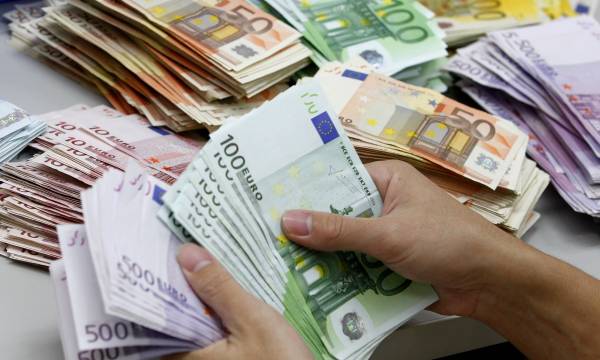 Платни промет
попуњавање инструмената платног промета
благајничко пословање
књижење извода банке
Рачуноводство
књижење пословних промена
израда финансијских извештаја                  (биланс стања и успеха...)
обрачун зарада
евиденција основних средстава
ФИНАНСИЈСКИ АДМИНИСТРАТОР
Обавља послове везане за:
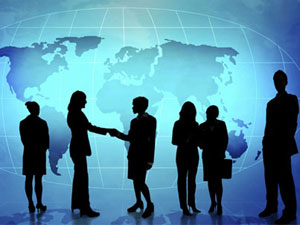 Финансијско пословање
прорачун ликвидности и рентабилности
берзанско пословање
банкарско пословање
Организационе послове
организација пословних састанака
организација службених путовања
набавка основних средстава
ТРГОВАЦ
Стичу се знања везана за
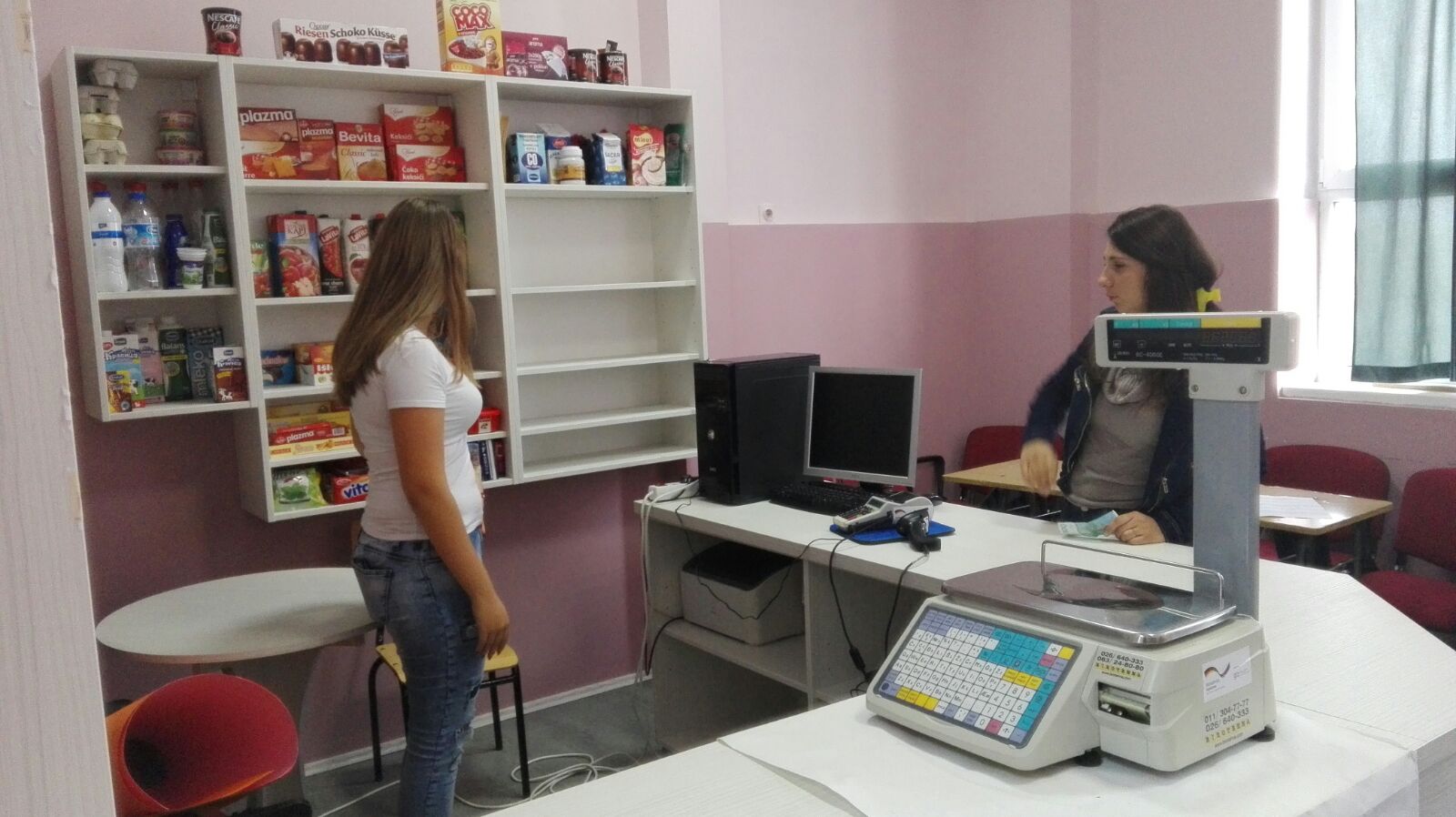 Трговинско пословање
рад у малопродајним објектима
робни промет
познавање техника продаје
Економику трговине
израда калкулације малопродајне цене
познавање декларација, амбалажа и марки производа
складиштење и транспорт робе
ТРГОВАЦ
Стичу се знања везана за
Психологију потрошача
вештина комуникације са купцима
личне и друштвене квалификације
познавање потреба и жеља купаца
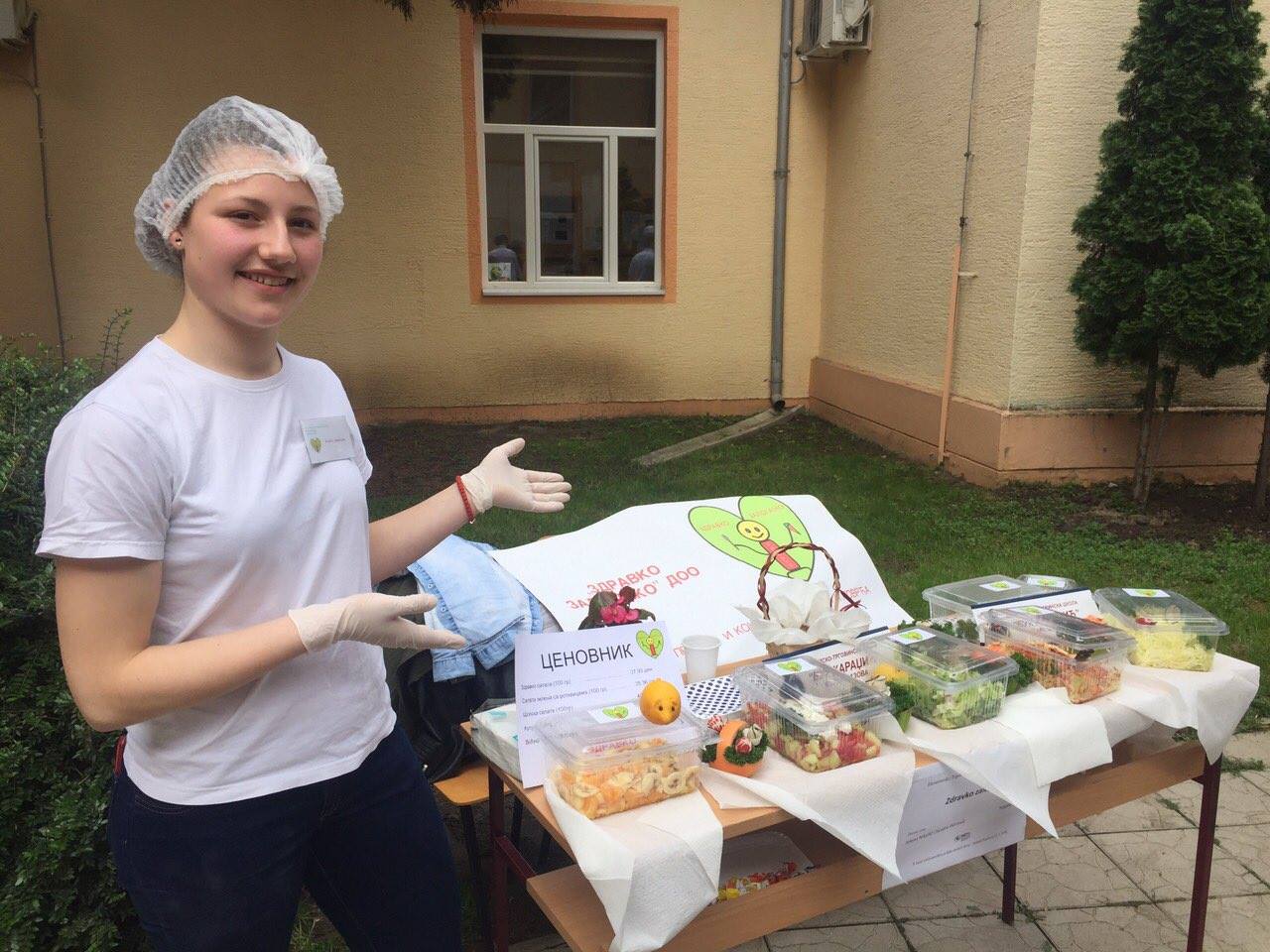 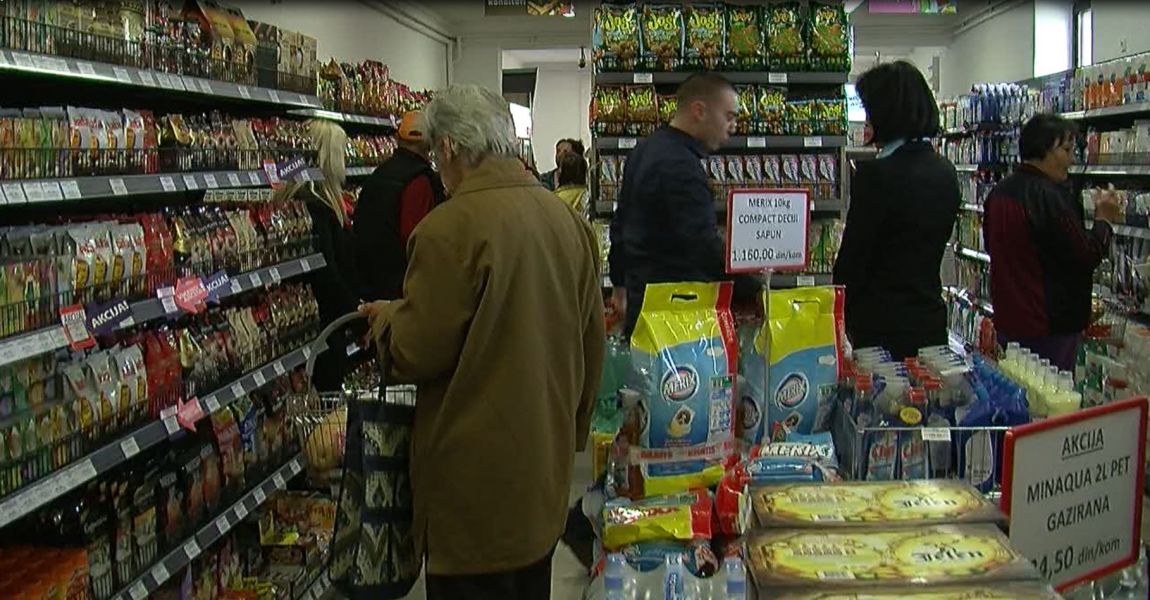